Q2 Impact Outcome Evaluation Quarterly Call
Presented by: 
Amanda Linares
January 17, 2023
Logistics
This meeting is being recorded.
Will be posted here later today: https://ucanr.edu/sites/ioe/Quarterly_Calls/
Slides are available now.

I will take all questions at the end, but feel free to chat them as we go along. 
If you chat questions, be sure to provide enough context for them to be answered at the end of the call.
AGENDA
Announcements & Reminders
FFY 23 Progress & QA/QC
FFY 24-26: Brief Overview
Q & A
Announcements: Upcoming Calls
Q3 IOE Quarterly Call is Tuesday, April 18th at 10am
https://ucanr.zoom.us/j/9164456311?pwd=NDF5YVZYc3BuTEtFQjcwQmF5U1B5UT09
https://ucanr.edu/sites/ioe/Quarterly_Calls/

Evaluation Cross-Project Office Hours are Thursday, March 16th at 11am
Pre-register here: https://ucanr.zoom.us/meeting/register/tJAld-CrpzIpE9zvMr0zb3zfYoOkK4kHG1AC

Q&A guide from December 15th Office Hours
https://ucanr.edu/sites/LHDEvaluation/files/377689.pdf
Announcement: Publications
We are thrilled to announce two new COVID-related IOE publications! We will post on the IOE website and send out a blast as soon as they are published:

The impact of SNAP-Ed interventions on California students’ diet and physical activity during COVID-19 accepted to Public Health Nutrition
Associations between school meal consumption and student dietary intakes during COVID-19 school closures accepted to California Agriculture special COVID supplement         DELAYED UNTIL FALL 2023 
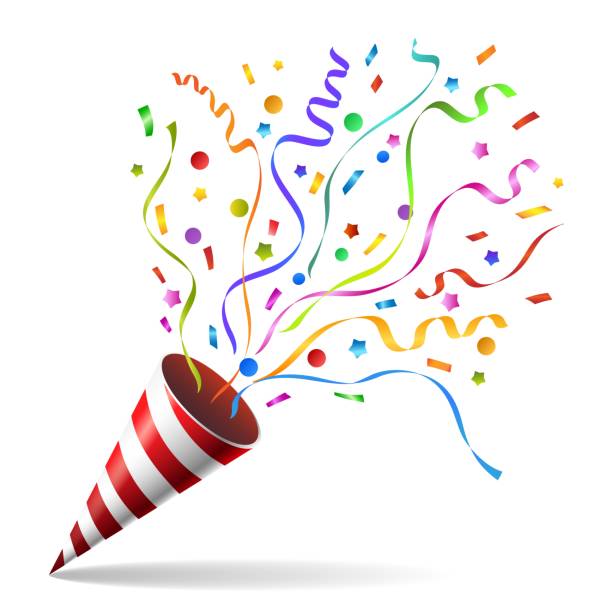 Reminder: Upcoming Holidays
Upcoming (Tues) holiday survey closures
MLK Jr Day- Today (1/17)
President’s Day/Washington’s Birthday- Feb 21 (Tues)
Memorial Day- May 30 (Tues)
Be mindful of other potential district-by-district holidays
February “ski week”  Don’t survey following week
Lincoln’s Birthday (Feb 13)  Don’t survey Feb 14
Cesar Chavez (Mar 31)  No impact unless observed a different day
Spring break  Don’t survey following week
Juneteenth (Jun 19)  No impact, schools should be out
EATS will remain continuously open Jun 13-30
FFY 23 Progress & QA/QC
FFY 23 Progress as of 1/9
21 (of 60 potential) LHDs reporting
3926 pre-tests from 49 school sites
330 post-tests from 4 school sites
Post-tests are from DE-only sites
Includes:
3 Tier 1/2 LHDs
6 Tier 3+ participating as Tier 1/2
12 Tier 3+
QA/QC Issues in EATS Data
Adopted single survey entry point (link) this year to accommodate timeline of pre/post of direct education only interventions
Student/data entry person needs to select correct survey time point (pre vs post)
Next year we will revert back to two (pre and post) links when we are all evaluating on full school year cycle
QA/QC Issues in EATS Data
Truncated links = Inability to identify school and LHD
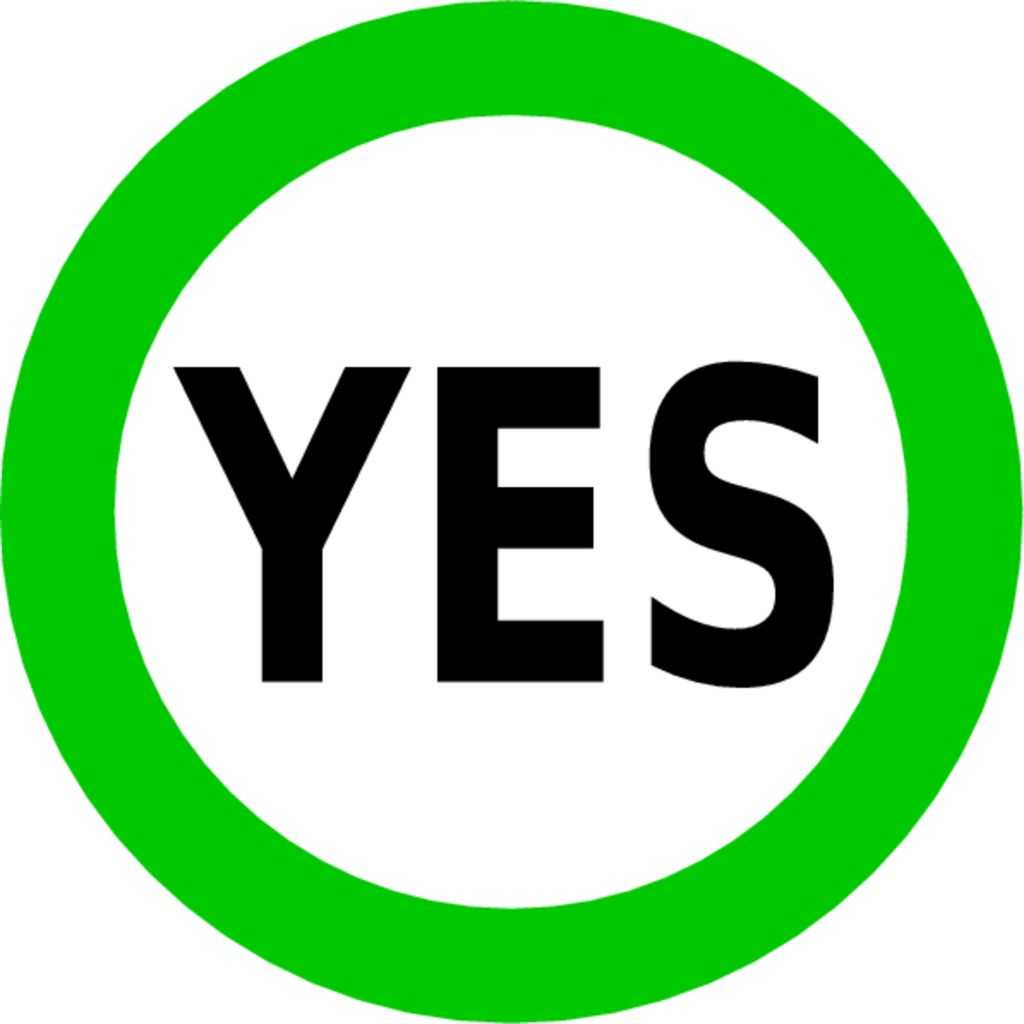 https://ucanr.co1.qualtrics.com/jfe/form/SV_6Kiza48dQFrxROK?School=BellaVista&PEARSID=2387&LHD=Alameda&Tier=3
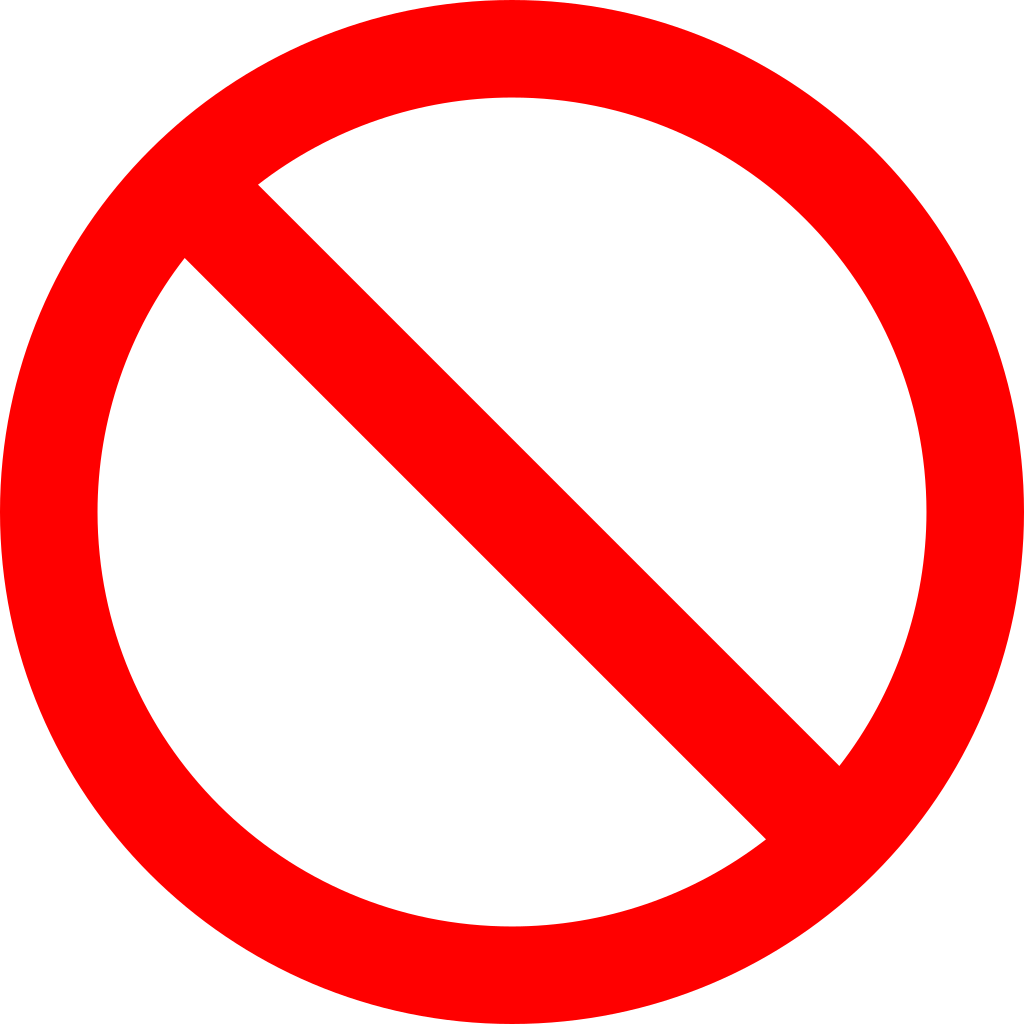 https://ucanr.co1.qualtrics.com/jfe/form/SV_6Kiza48dQFrxROK
FFY 24-26 IOE: Brief Overview
FFY 24-26 IOE Priority
Two Purposes of IOE:
Continuous (local) improvement: Evaluate the effectiveness of your unique programming so you can determine it’s effectiveness and make changes as needed throughout the IWP cycle.
Determine (statewide) impact: Evaluate the collective impact of our youth-focused, school-based statewide efforts.

Evaluation requirements should not determine the interventions you select!
FFY 24-26: Who should participate?
All LHDs (Tiers 1-5) should participate IF you engage in minimum intervention in school (including school-based after school programs)
Minimum intervention = Series-based direct education with 4th-12th grades
No need to evaluate (i.e. participate in IOE) if you are not doing any series-based DE in school/after school in grades 4-12
The IWP encourages comprehensive, multi-component intervention in schools, but DE is the minimum entry to IOE because we can more easily engage with teachers (to evaluate).
FFY 24-26: What does participation entail?
Identifying your site(s) and intervention(s)
Working with sites to complete a Planning Worksheet and sharing it with NPI 
Pre- and post-testing at least 30 students/site at the beginning and end of school year using the Eating and Activity Tool for Students
Wrapping up all IOE deliverables by no later than June 30th
Planning Worksheet 2x per year
Surveys (online or paper)
FFY 24-26: Details
Standardized evaluation timeline for all LHDs!
Full school year evaluation (i.e. pre-test Aug/Sep/Oct, post-test Apr/May/Jun), regardless of when DE occurs or if you are only doing DE
Pre/post target is within 6 weeks of the first/last day of school
Number of sites required dictated by your LHD funding tier
No requirement to evaluate in the same site(s) for all 3 years
Sites by LHD Funding Tier
FFY 24 Recommended Planning & Execution Timeline
Winter/Spring 2023: 1:1 planning help with NPI as needed
Spring 2023: Identify your sites/intervention
Summer 2023: Identify classrooms, train evaluators, complete Planning Worksheet
Aug/Sep/Oct 2023: Administer pre-tests
Aug–May (variable): Conduct intervention activities
Apr/May/Jun 2024: Administer post-tests
June 30th 2024 (and annually): All IOE deliverables due
Stay Informed!
Join the listserv
1:1 meeting with NPI evaluators
Next Quarterly Call: Tuesday, April 18th at 10am
Same Zoom info for all calls
On Quarterly Call page: https://ucanr.edu/sites/ioe/Quarterly_Calls/
Look out for our IOE roundtable at the PDM
Let us know if there are topics you want to be sure we cover!
Questions?